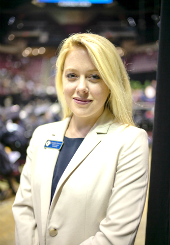 Candice Grause
Vice President of Communications and Chief of Staff
Capstone Overview
Capstone Focus
Project Description:
Prosperity 32304 is a special community initiative designed to build a network of relationships and a portfolio of promising practices around the root causes of poverty that are designed to positively impact the economic well-being of those who live in the ZIP Code 32304
Rationale:
Capstone Results
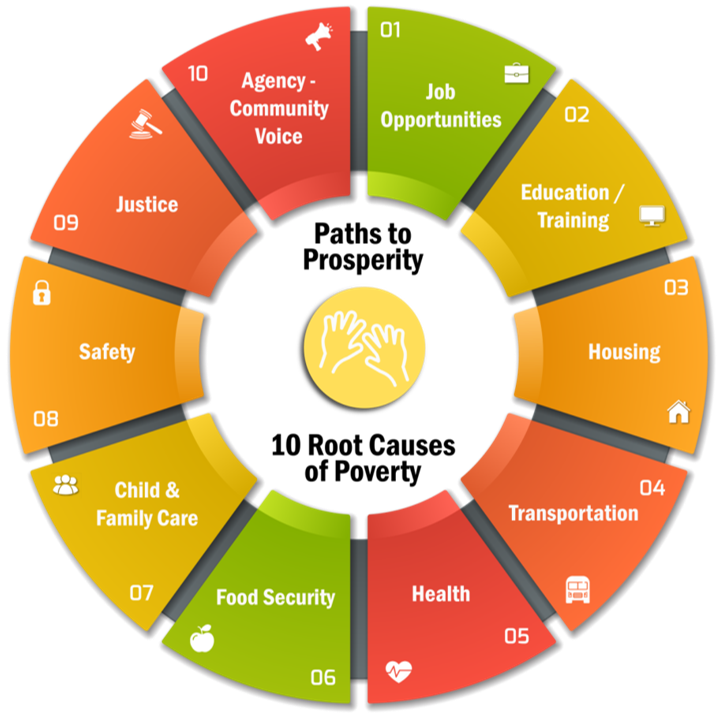 Suggestions for Further Research